Ты сам мастер декоративно прикладного искусства
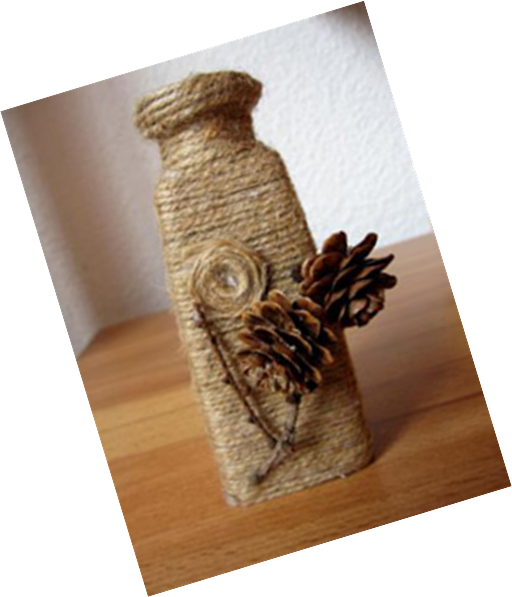 «Когда мы занимаемся творчеством, наше сердце раскрывается и переливается цветами радости и счастья»
                                                   Анна Байкова
Декоративная ваза
Вспомни, с какими народными промыслами россии ты познакомился на уроках изобразительного искусства.
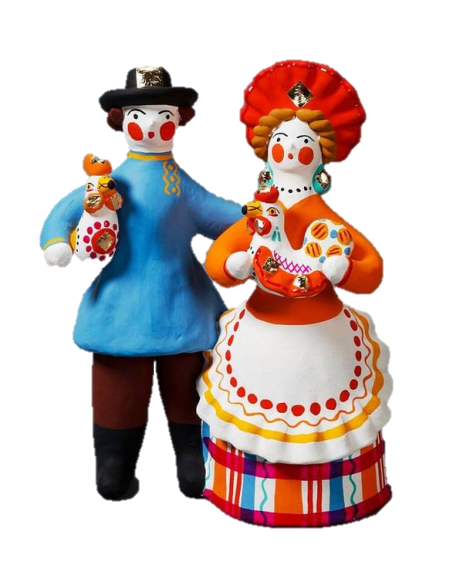 Соотнеси изображение с названием
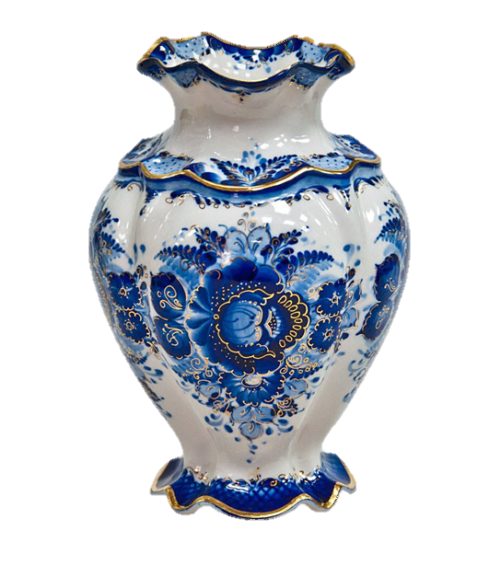 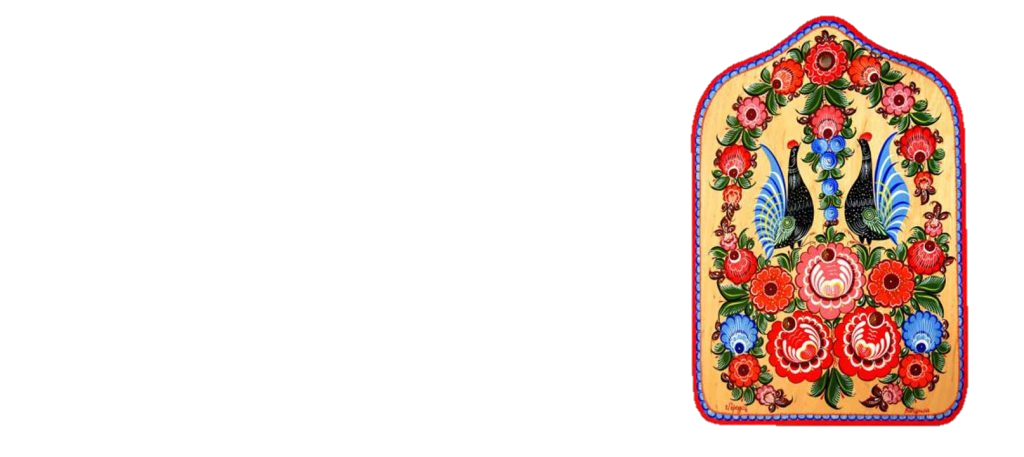 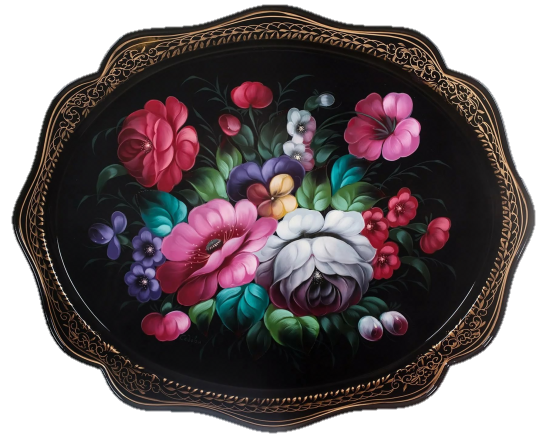 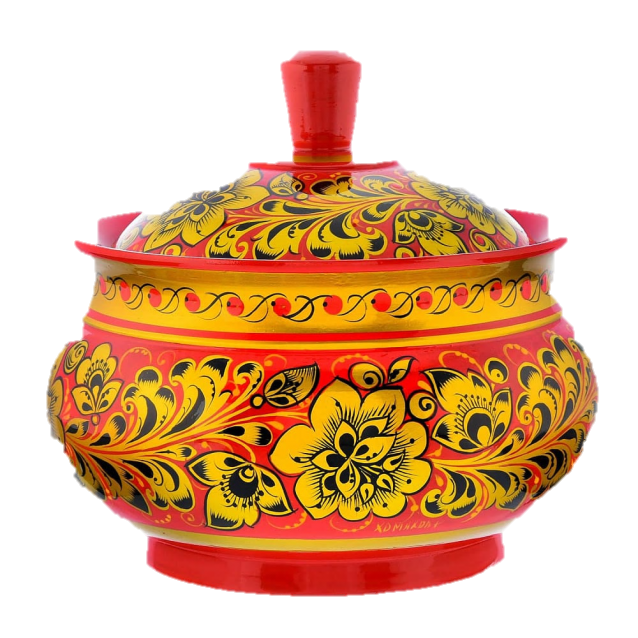 Д
А
Г
Б
В
1. Хохлома;       2.Дымково;       3. Жостово;          4. Гжель;          5. Городец.
Как создать вазу своими руками?
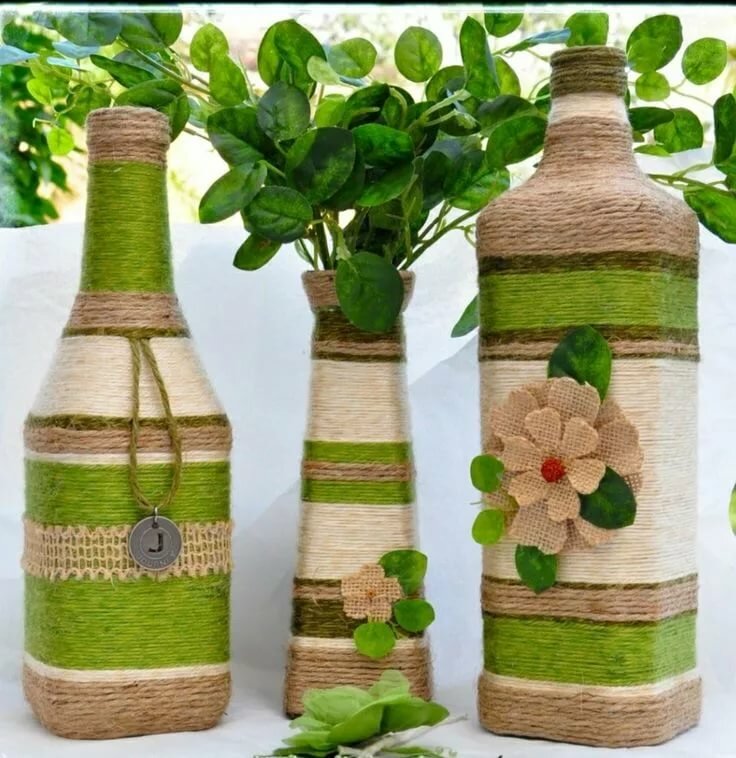 Для создании вазы тебе понадобятся:

Достаточно твердая основа , бутылка      
       или банка из стекла или пластика.
2. Клей (момент , ПВА или любой другой,   
     а можно и пластилин) для закрепления   
     декора.
3. Материал для декорирования вазы   
    по  выбору (нитки, тесьма, кружево, 
    семена, крупа, бумажные цветные        
     салфетки и т.д.).
4. Фантазия и устремленность
Ваза из пластилина
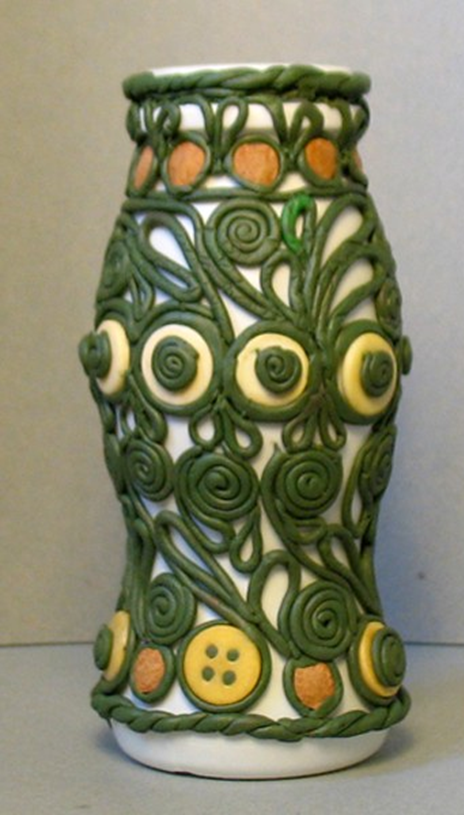 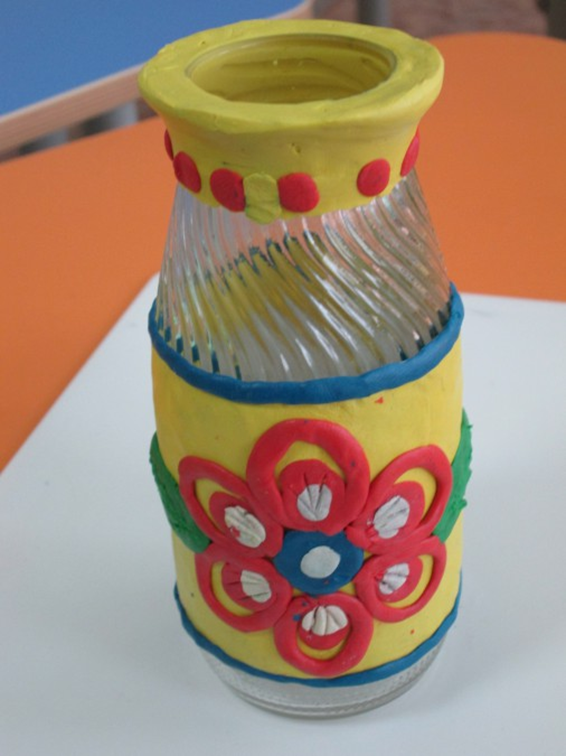 Ваза в технике «Декупаж»
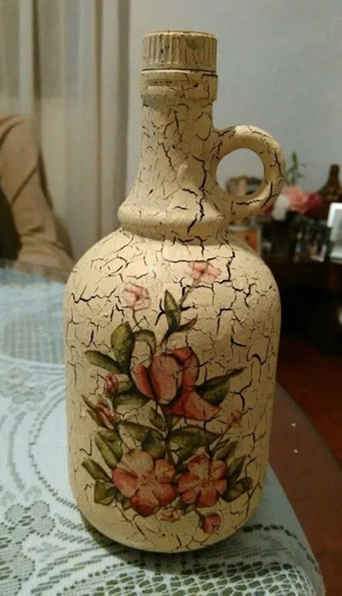 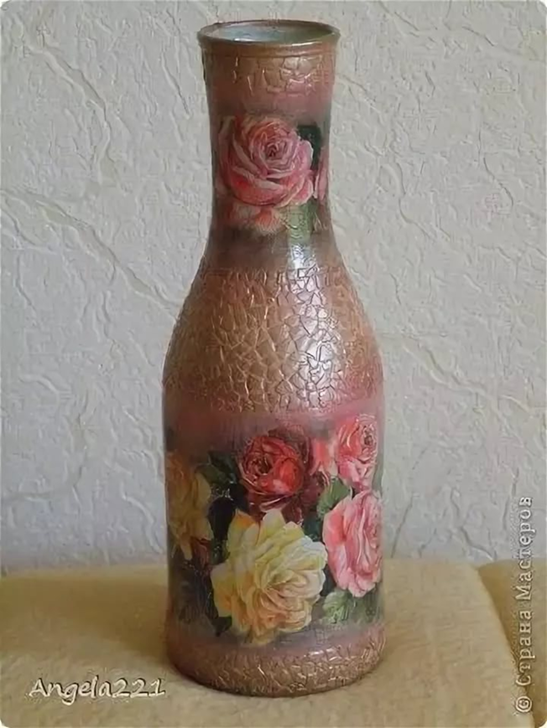 Ваза из крупы, семян
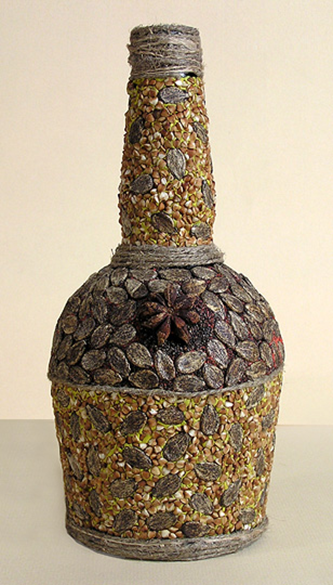 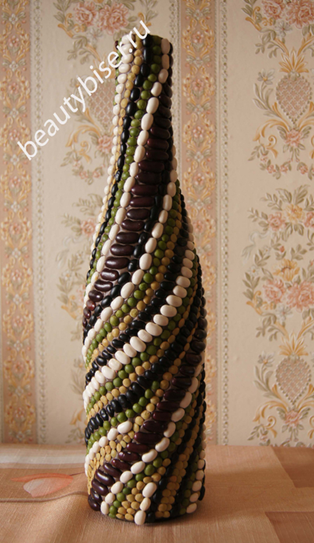 Ваза из макарон
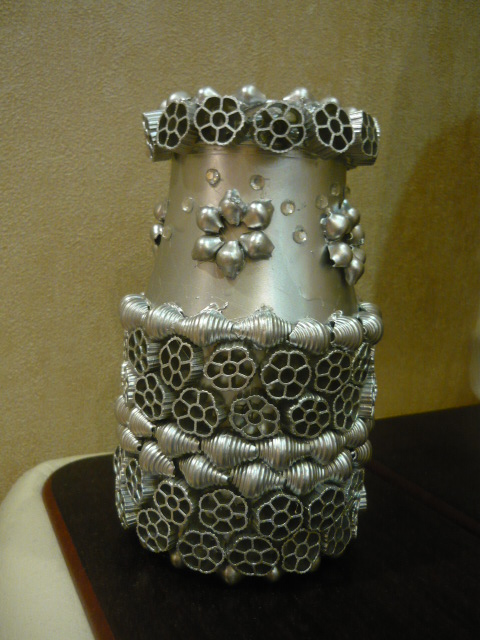 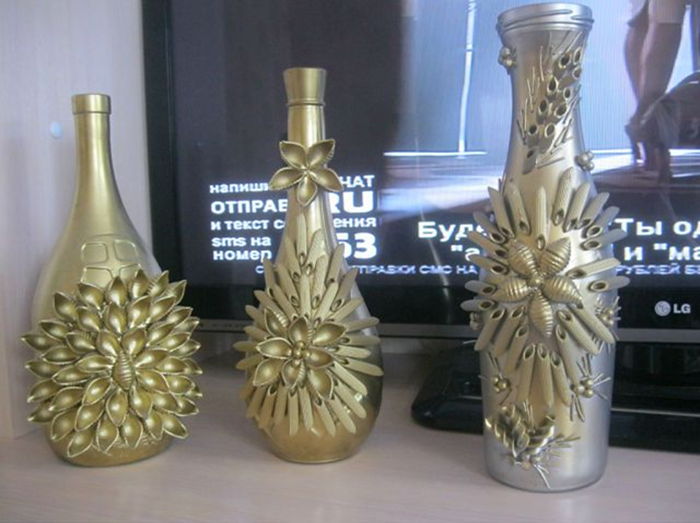 Ваза из ниток, кружева и бусин
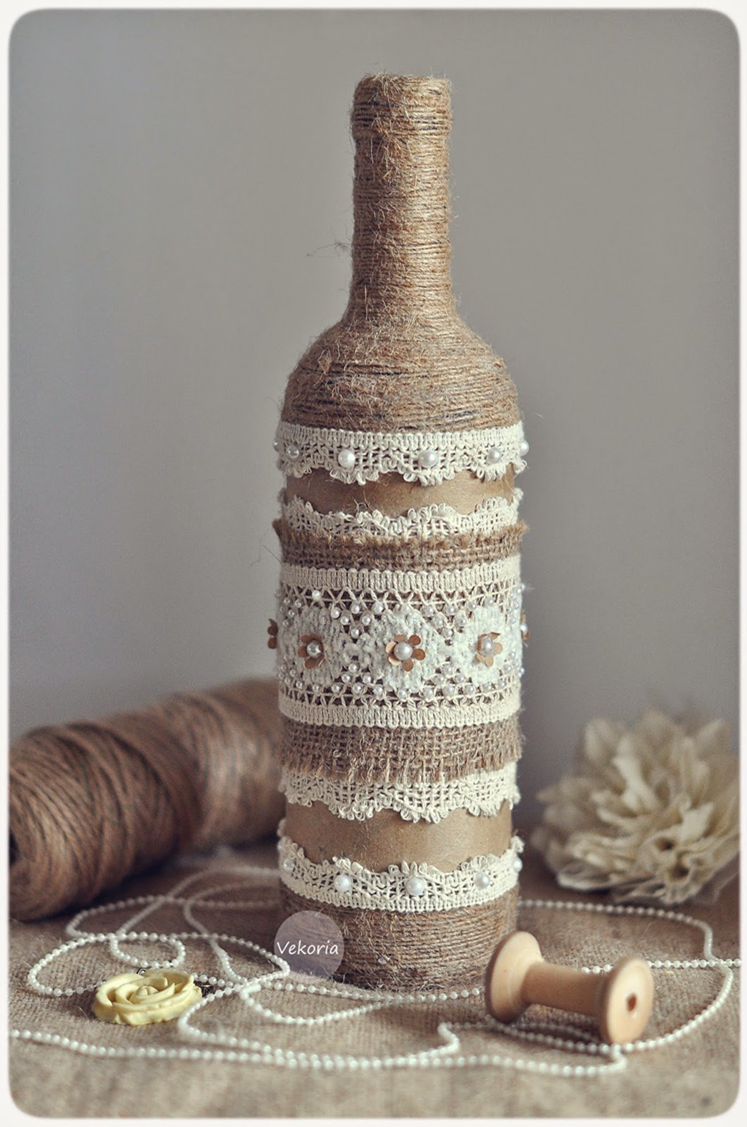 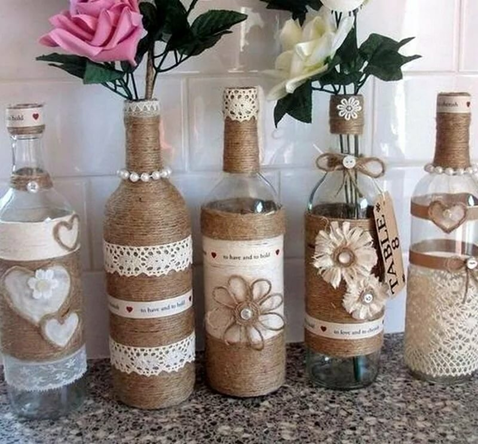 1) Приготовить материалы для работы
2)При помощи клея ПВА смазываем баночку
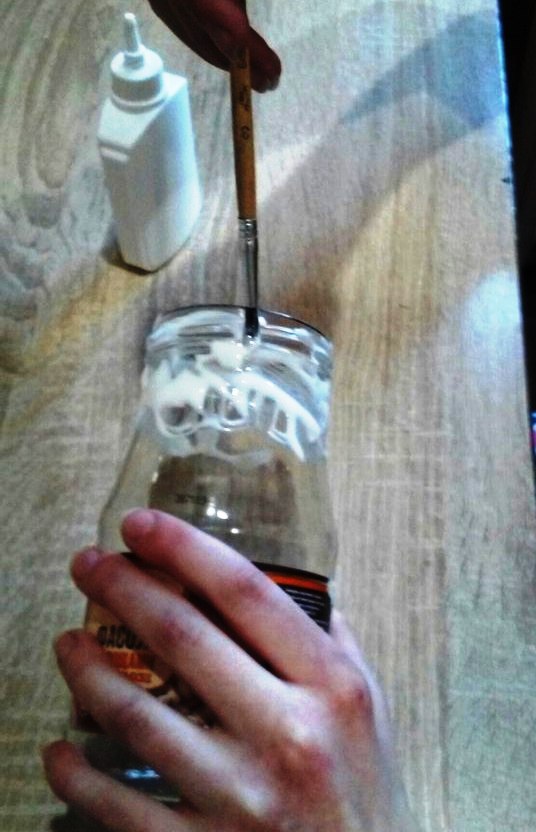 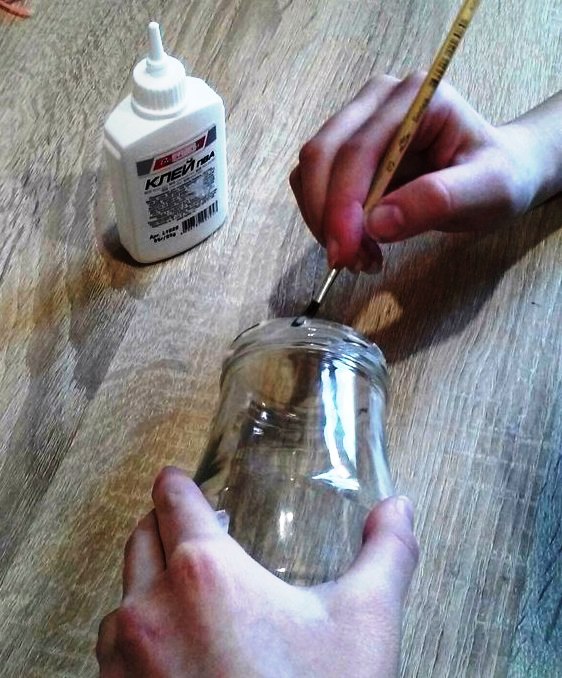 3)Бечёвкой обматываем сверху вниз
4) Изготовляем декоративные украшения из ленты и бусин
5) Приклеиваем украшения
Ваза готова!
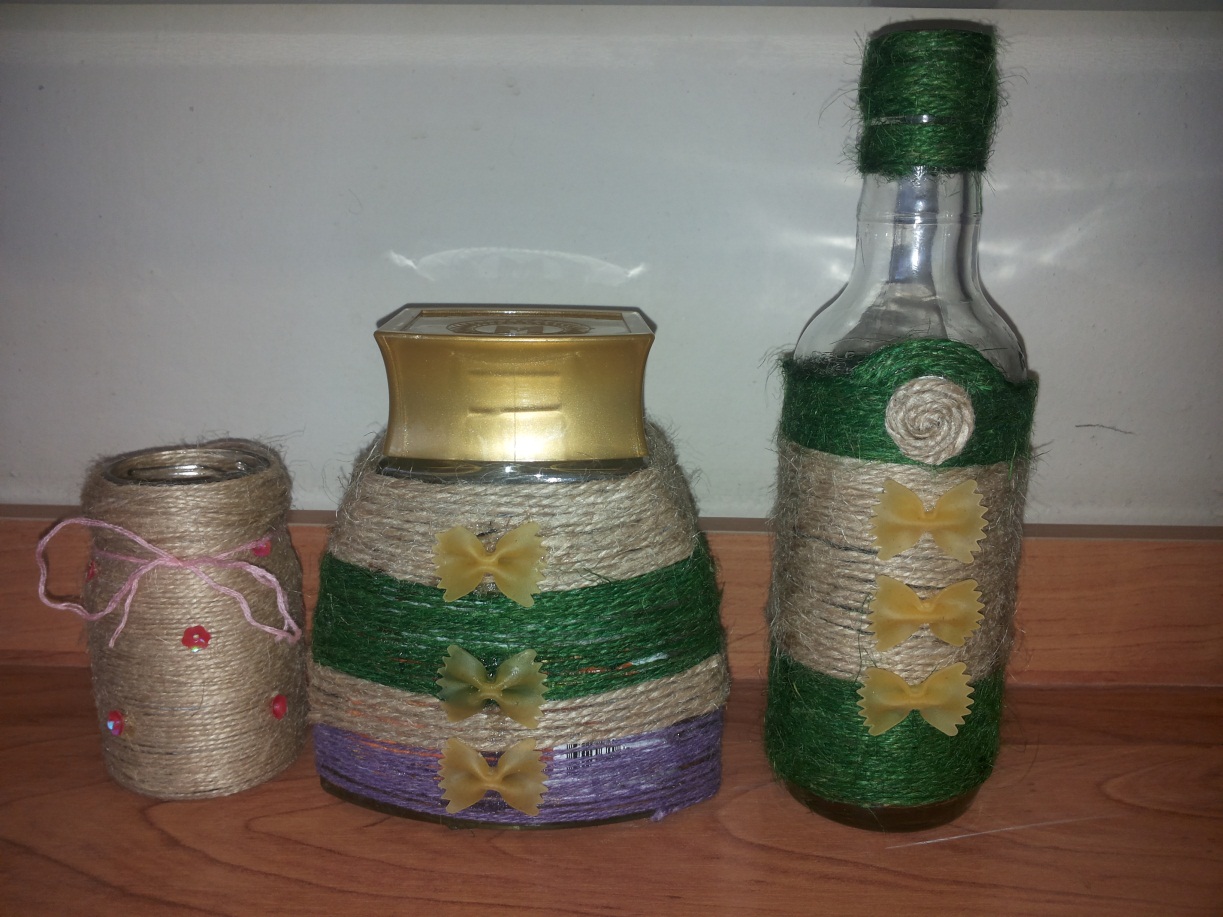